সবাইকে শুভেচ্ছা
1
শিক্ষক পরিচিতি
পাঠ পরিচিতি
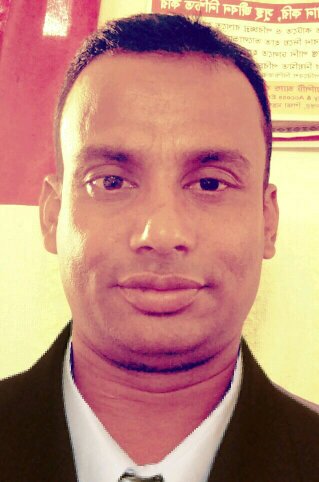 ৮ম শ্রেণি
বিষয়ঃ- কৃষি শিক্ষা
৪র্থ অধ্যায়ঃ- কৃষি ও জলবায়ু
পাঠ-৩: লবণাক্ত অঞ্চলে ফসল উৎপাদন কৌশল  
তারিখঃ 27/০৩/১৫ ইং
মোঃ আমিরুল ইসলাম
              সহ-প্রধান শিক্ষক,
দেওগাঁ রিয়াজ উদ্দিন উচ্চ
বিদ্যালয়,
নবাবগঞ্জ,দিনাজপুর।
মোবাইল নং-০১৭২৩৩৭৩৫১৫
ইমেইল-amirulbsc515@gmail.com
2
জমিতে লবণাক্ততা
3
আজকের পাঠ
লবণাক্ত অঞ্চলে ফসল উৎপাদন কৌশল
4
শিখনফল
এই পাঠ শেষে শিক্ষার্থীরা……
লবণাক্ততা অঞ্চল সম্পর্কে বলতে পারবে
 লবণাক্ততা সহিষ্ঞু ফসলের জাত গুলি লিখতে পারবে
 লবণাক্ত অঞ্চলে ফসল উৎপাদনের কৌশল ব্যাখ্যা করতে পারবে
5
সমুদ্রের লবনাক্ত পানি দ্বারা দেশের দক্ষিণাঞ্চল প্লাবিত হয়। যার ফলে মাটিতে সোডিয়াম, ক্যালসিয়াম ও ম্যাগনেসিয়ামের ক্লোরাইড ও সালফেট লবণের পরিমান বেড়ে যায়।
6
[Speaker Notes: উচ্চতাপ বোঝাতে সূর্য কিরণ, কম বৃষ্টিপাত বোঝাতে মেঘবৃষ্টি, খরা বোঝাতে চৌচির হওয়া মাঠ ও শস্যভান্ডার বোঝাতে ধানের ক্ষেত দেখানো হয়েছে।]
লবণাক্ততা সহিষ্ঞু ফসলের চাষ
উত্তম লবণাক্ততা সহিষ্ঞু ফসল
7
লবণাক্ততা সহিষ্ঞু ফসলের চাষ
মধ্যম লবণাক্ততা সহিষ্ঞু ফসল
8
লবণাক্ততা সহিষ্ঞু ফসলের চাষ
কম লবণাক্ততা সহিষ্ঞু ফসল
9
কম লবণাক্ততা সহিষ্ঞু ফসলের জাত
আমন ধানের জাতঃ বিআর ২২, বিআর ২৩, ব্রি ধান ৪০, ব্রি ধান ৪১, ব্রি ধান ৪৬, ব্রি ধান ৫৩, ব্রি ধান ব্রি ধান ৫৪।
স্থানীয় আমন জাতঃ রাজাশাইল, কাজলশাইল, বাজাইল।
বোরো ধানের জাতঃ ব্রি ধান ৪৭, ব্রি ধান ৫৫।
সেচ ও নিষ্কাশনের ব্যবস্থা
11
পানির বাষ্পীভবন হ্রাসকরণ
12
সঠিকভাবে জমি তৈরী
13
বপন পদ্ধতির পরিবর্তন
14
দলীয় কাজ
ফসল উৎপাদনে লবণাক্ত জমিতে পানির বাষ্পীভবন হ্রাস করতে তুমি কোন কোন ব্যবস্থা গ্রহণ করবে?
15
মূল্যায়ন
লবণাক্ত অঞ্চলে বোরো মৌসুমে চাষের জন্য অনুমোদিত জাত কোনটি?
ক) বিআর ২২	খ) বিআর ২৩ 	গ) ব্রি ধান ৪১	ঘ) ব্রি ধান ৪৭
নিচের অনুচ্ছেদটি পড়ে
কৃষি শিক্ষক আবু সাইদ তার ছাত্রদের নিয়ে শীতের ছুটিতে কুয়াকাটা বেড়াতে যান। সেখানে জমির মাটির উপরে লবণের সাদা স্তর ছাত্রদেরকে দেখান।
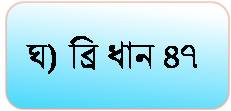 16
এবার প্রশ্ন দুইটির উত্তর দাওঃ
১. উক্ত জমিতে সেচের পর কী করা প্রয়োজন ছিল?
	ক) সার প্রয়োগ 		খ) বীজ বোনা			
	গ) নিড়ানি দেওয়া		ঘ) জাবড়া প্রয়োগ

২. উল্লেখিত লবণের সাদা স্তরটি যাতে না পড়ে সেজন্য……
সেচের পরপরই নিড়ানি দিতে হবে
মাটির উপরিভাগ আলগা করতে হবে
আমন ধান কাটার পরপরই জমি চাষ দিতে হবে
	ক) i ও ii	  খ) i ও iii	গ) ii ও iii	ঘ) i, ii ও iii
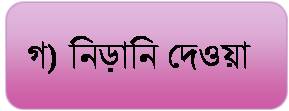 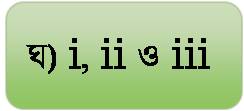 বাড়ির কাজ
লবণাক্ত সহনশীল ফসল ও ফসলের জাতের তালিকা তৈরী করে আনবে।
18
সবাই সুস্থ থেকো
ধন্যবাদ
19